Patient information sheet & Principles of Good  Clinical Practice
Dr Priya Gangadharan
Department of Community Medicine
Bangalore Baptist Hospital
Patient information sheet
Information to participants and consent form
Scientific title:  Clinico – Etiological profile of Urinary tract infection in children less than 2 years – an Observational study

Public title:  Observational study on clinico- etiological profile of UTI in children less than 2 years of age.
Public title-
Study on the symptoms, common presentation and causes for urinary infection in children.
What is the purpose of research?
This study  is being done because infants with UTI are at risk for concomitant bacteremia and meningitis. This study will help us to know the incidence, clinical features and risk factors of UTI in children, identify  long term associated comorbidities and how these comorbidities can be prevented.
What is the purpose of research?
We would like to know why children get urinary infection, what are the common symptoms and what makes them prone for it.
What will happen to my child if he/she takes part:
Your child will be asked many questions regarding etiology, symptomology, laboratory data, imaging studies and other related questions.
What will happen to my child if he/she takes part?
You will be asked some questions regarding your child’s symptoms and any past illnesses. We will also collect some relevant information regarding your child from the case sheet.
What are the possible risks and discomforts of taking part in the study?
If your baby participates, then baby will be admitted, and the urine tested, sometime ultrasound will be done and antibiotics for urine infection will be given.  Baby will be asked questions on why he got UTI. However there are no additional risks to your baby by taking part in this study, as standard line of treatment and care will be adhered to.
What are the possible risks and discomforts of taking part in the study?
There is no risk anticipated, since this study does not involve any invasive procedures and as standard line of treatment and care will be adhered for all.
What are the possible benefits to you or other?
This study helps to identify the incidence, risk factors, etiological factors, common organism, clinical presentation. Hence relevant diagnostic tests will be done at appropriate time.
What are the possible benefits to you or other?
The study may not benefit your child directly, however it will help us to understand why urinary infection occurs in children. This study will help us to identify and treat children with urinary infection.
Does my child have to take part?
It is your wish and baby’s whether to decide your baby can participate in the study or not. And irrespective you and  your child will both receive standard treatment and line of care as per your needs.
Does my child have to take part?
It is entirely your decision whether you want your baby to participate in the study or not. Irrespective of your decision your child will receive standard treatment.
How will be my child’s personal data will be used?
Your child’s personal data will be kept confidential, the information from the study, if published in scientific journals or presented at scientific meetings, will not reveal your identity.
What are the costs to participate in the study?
Your child will get free treatment for this study. No additional charges to take part in the study.
What are the costs to participate in the study?
There is no additional cost for taking part in the study.
Informed consent
Informed consent
Informed consent is a process for getting permission before conducting a healthcare intervention on a person, or for disclosing personal information
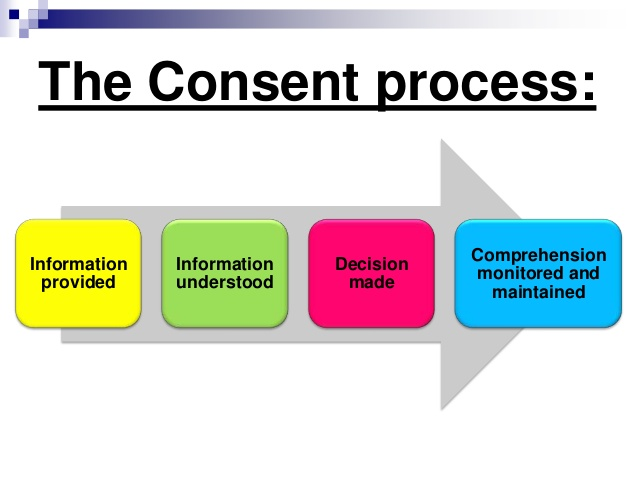 Its an ongoing process…
After initial consent to treatment has occurred, an ongoing dialogue between patient and physician concerning the patient’s  continuing medical need  reinforces the original consent.
In carrying this information, physician should:
Avoid technical terms
Attempt to translate statistical data into everyday probabilities 
Enquire whether patient understand the information
In carrying this information, physician should invite questions
Good clinical practise
What is Good Clinical Practise
A standard for  designing, conducting,  recording and  reporting of studies  involving human  subjects.

Public assurance that  the rights, safety and well-being of trial  subjects are protected.
International agencies involved
Council for International Organizations of Medical Sciences (CIOMS)-
WHO and International Conference on Harmonisation (ICH) Guidelines for Good Clinical Practice
National Guidelines
Indian Council For Medical Research (ICMR) – Ethical guidelines for biomedical research on human participants.
Indian Good Clinical Practise  Guidelines
The summary of the principles
Conduct trials according to GCP
Weigh risks vs. benefits
Subjects wellbeing exceed the science
Have adequate information to justify trial
Write a sound protocol
Receive IRB/IEC approval
Use qualified physicians
Use qualified physicians
Use qualified & trained support staff
Obtain informed consent
Record information appropriately
Confidentiality & data protection
Handle investigational products appropriately
Quality assurance
Due  care and caution must be taken at all stages of research to  ensure that research participant and those affected by it  including community are put to minimum risk, suffer from no  known irreversible adverse effects
Institutional Ethics  Committee (IEC)
It is an independent, competent and  multidisciplinary unit. 

The members work to ensure the protection of the rights, safety and well-being of human subjects involved in the trial by, among other things, reviewing, approving & providing continuing review of trial protocol & amendments.
Composition of IEC
1. Chairperson.2. 1-2 persons from basic medical science.3. 1-2 clinicians from various Institutes.4. 1 legal expert or retired judge.5. 1 Social scientist/ representative of non-governmental voluntary agency.6. 1 philosopher/ ethicist/ theologian.7. 1 lay person from the community.8. Member Secretary.
The Quorum
The minimum number of people required to conduct a meeting; has 5 persons-
1. One medical scientist (pharmacologist).2. One clinician.3. One legal expert/retired judge.4. One social scientist/ representative of NGO/Philosopher/ ethicist/ theologian.5. One lay person from the community.
Structure of IEC
Specific members of IECs:
Chair person should preferably be from outside the  Institution to maintain the independence of the  Committee.

Member secretary, from same institution should conduct  the business of the Committee
Functions of IEC
To provide competent review of all ethical aspects of the  project
Undertake review free from bias and influence
Provide advice to the researchers on all aspects of welfare and safety of research participants

To protect dignity, rights and well-being of the potential  research participants.
Functions of the IEC
Ensures universal ethical values and international  scientific standards in terms of local community values  and customs.

Assist in the development and the education of  research community responsive to local health care  requirements.
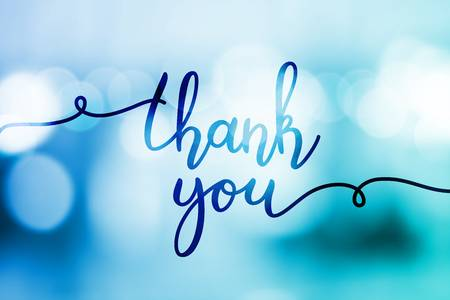